Unit 2 Topic 1
Pollution has caused too many problems .
Section D
WWW.PPT818.COM
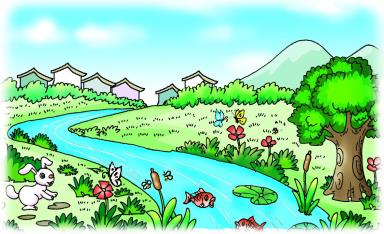 It _____ (be) beautiful in the past. Kangkang _______ (go) there two years ago.
was
went
Simple past  强调过去
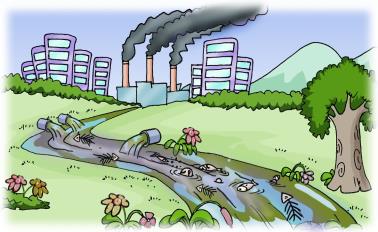 The flowers and grass ___________ (go).
Everything _____________ (change).
have gone
has changed
They are caused 
by pollution.
Present perfect 强调现在
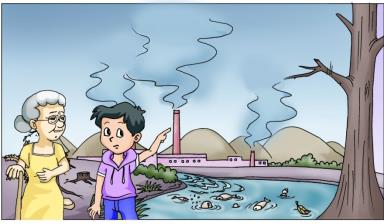 Mrs. Zhou ____________ (be) like this since last week. 
She ______________ (not see) a doctor yet.
has been
hasn’t  seen
There are many kinds of pollution around us,
including
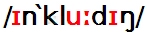 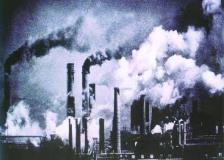 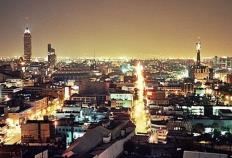 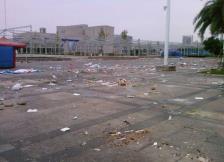 light pollution
air pollution
litter
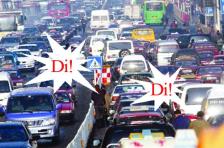 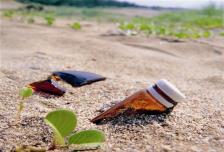 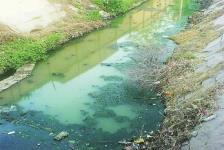 soil pollution
noise pollution
water pollution
Read through Sections A-C and fill in the blanks with the correct words.
Grammar
Simple Past ＆Present Perfect
went
been
were
have gone
has happened
Functions
shame
pouring
worse
harmful
go
better
harm
How well do you know Sections A-C? Now do the following tasks and check.
Read 1a and choose the best answer.
(    ) 1. What is the passage mainly about?
           A. Air pollution.           B. Light pollution.
           C. Litter.                       D. All sorts of pollution.
(    ) 2. ________ destroy(s) the soil.
           A. Chemicals               B. Weather  
           C. Noise                       D. Industry
(    ) 3. How do people feel after they work in strong light for 
           a long time?
           A. Excited.                   B. Happy.
           C. Terrible.                   D. Sad.
D
A
C
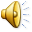 1a Read the passage and complete the table on Page 34.
gas
sore
oil
coal
breathing
litter
dirty
unhealthy
chemicals
work in a noisy
deaf
high blood
illnesses
strong
eyes
1b Read and understand the first sentence. Then complete the second one.
1. They are bad for our health in many ways.
    They ____________to our health in different ways.

2. People may lose their hearing if they work in a noisy 
    place for a long time.
    If people work in noisy conditions for a long time they 
    may have ______________.

3. Noise pollution can make people deaf.
    People may ______ deaf _____________ noise pollution.
do     harm
/ are   harmful
hearing   loss
go
because   of
Complete the passage according to 1a.
There are many __________ of pollution around us. They are ______ for our health in many ways.
    Air pollution causes _____ eyes and __________ problems. ______ makes our environment dirty. Soil pollution ________ the soil and _______ unhealthy food. Noise pollution makes people ______ and causes high blood pressure. Light pollution is bad for _____ and causes some kinds of __________.
    With less pollution, our planet will become _______ and our health will be better. Let’s be greener people.
kinds/sorts
bad
sore
breathing
Litter
destroys
causes
deaf
eyes
illnesses
greener
Language points
1. Burning gas, oil, coal creates air pollution.燃烧气体、石油和煤都会造成空气污染。 
    create     v.  造成，创造
    creative    adj.  创造性的
    creation    n.  创造；创造物
2. In the fields, farmers use too many 
    chemicals which destroy the soil. 

在地里，农民使用了太多对土壤起破坏作用的化肥和农药。
定语从句
Language points
3. Too much noise can cause high blood      pressure as well.噪声太大也可能导致高血压。 
   high blood pressure 高血压
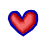 as well  也, 还
e.g. We’re going to the party tonight.  
       Why don’t you come along as well?
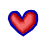 Language points
4. With the increase in population and the development of industry, litter is everywhere. 
   随着人口的增加和工业的发展，垃圾到处都是。
5. With less pollution, our planet will become 
    greener and our health will be better. 
    随着污染的减少，我们的地球将变得更加环
    保，我们也会更健康。
More tasks.
Phrase collection
pour… into…
把……倒入……             ___________________
have got a pain in…    ___________________
throw around               ___________________
对……有害                    ___________________
not all people               ___________________
go deaf                          ___________________
丧失听力                         ___________________
和……（几乎）一样坏   ___________________
disturb others               ___________________
各种各样样的                 ___________________
在很多方面                     ___________________
……疼
乱扔
be harmful to
= do harm to
不是所有人
变聋
lose one’s hearing
= have hearing loss
no better than
打扰别人
all sorts/kinds of
in many ways
More tasks.
Conversation
e
Mary: Excuse me. ______ I haven’t seen him for weeks.
Bill:    Jim’s gone to England.
Mary: Really?______
Bill:     He went there last week.
Mary:  ______
Bill:     For three times.
Mary:  ______
Bill:     He traveled with his friends.
Mary:  ______
Bill:     He will be away for about two weeks.
Mary:  Oh, thank you. I’ll phone him this evening.
a
b
d
c
a. When did he go there?
b. How many times has he been there?
c. How long will he be away?
d. Who did he travel with?
e. Where’s Jim?
Project
Making a Wall Newspaper About Pollution
1. Collect some pictures about pollution.
2. What kind of pollution does each picture show? Work 
    in groups and discuss its bad effects.
3. Make a wall newspaper about different kinds of 
    pollution and the harm caused by them.
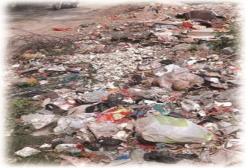 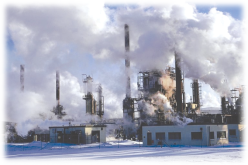 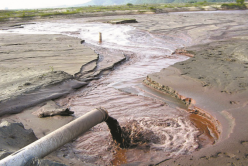 Exercises
根据汉语意思完成句子。
1. 如今，很多人患有高血压。
    Nowadays, many people have _____ ______ ________.
2. 动物可以在很多方面帮助人们。
    Animals can help people ____ ____ ______.
3. 迈克会打篮球，他跑步也很快。
   Mike can play basketball. He runs fast ____ ______.
4. 随着工业的发展，污染越来越严重。
   ____ ____ ____________ ___ industry, pollution has 
  become _____ _____ _____ serious.
high  blood   pressure
in   many   ways
as    well
With   the   development  of
more   and    more
Exercises
单项选择
(    ) 1. Linda has many hobbies, ________ listening to music, collecting coins, going cycling and so on.
           A. for example	    B. including
           C. about		    D. and
(    ) 2. There is ______ pollution in the world. We must stop it.
           A. much too		    B. too much	
           C. many 		    D. too many
(    ) 3. _______ the increase in population, food has become a serious problem.        
           A. And		           B. By
           C. To			     D. With
(    )4._____ the environment is important for human beings.
           A. Take care of	      B. Took care of
           C. Taking care of	      D. Take the care of
B
B
D
C
summary
1. Some words:
   coal, create, blood, planet
2. Some phrases:
    in many ways,  high blood pressure,  as well
3. Some sentences:
 With the increase in population and the  
    development of industry, litter is everywhere.
We learn:
1. Make a wall newspaper in English.
2. Tell the differences between Simple Past 
    and Present perfect.
    I went there two years ago.
    I have been like this since last week.
We can:
Homework
1. Read 1a.
2. Make a wall newspaper about pollution.
3. Finish Section D in your workbook.
4. Preview Section A in Topic 2.